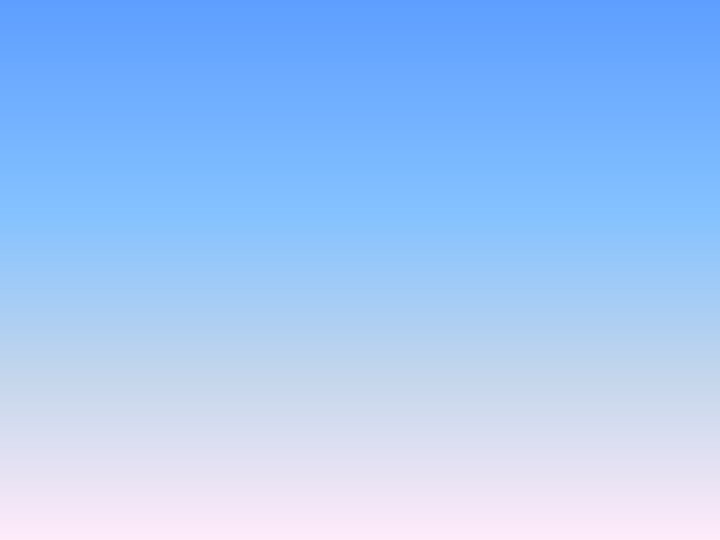 Не  портите несъедобные грибы!
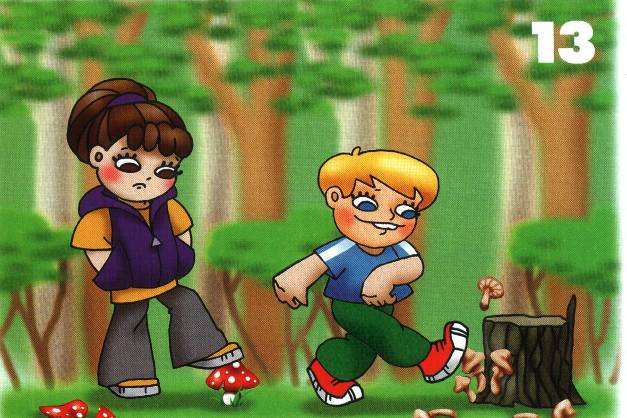 В лесу грибов различных много…
Ты несъедобные не трогай! 
В корзину их не собирай, 
Но и ногами не сбивай…
Нужны они лесным зверятам: 
Лисичкам, ёжикам, зайчатам…
Их только люди не едят: 
В поганках, мухоморах –яд! 
Но для зверья лесного всё ж 
Тот гриб полезен и хорош.
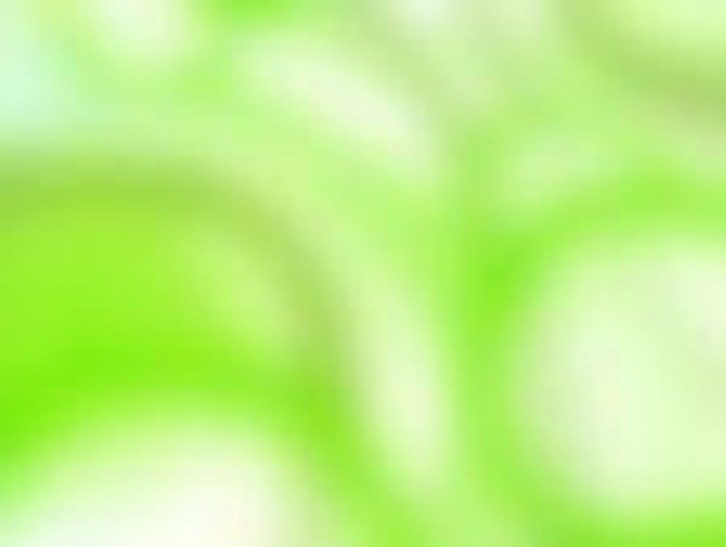 Не вырывайте растение с корнем!
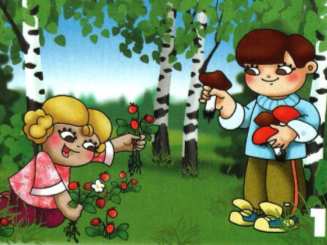 Раз ты собрался по грибы – 
С собою острый нож бери; 
Им аккуратно гриб срезай – 
В земле грибницу оставляй. 

А если встретил землянику, 
Куст брусники иль черники – 
Нежно ягодки сорви, 
А куст – оставь, побереги.
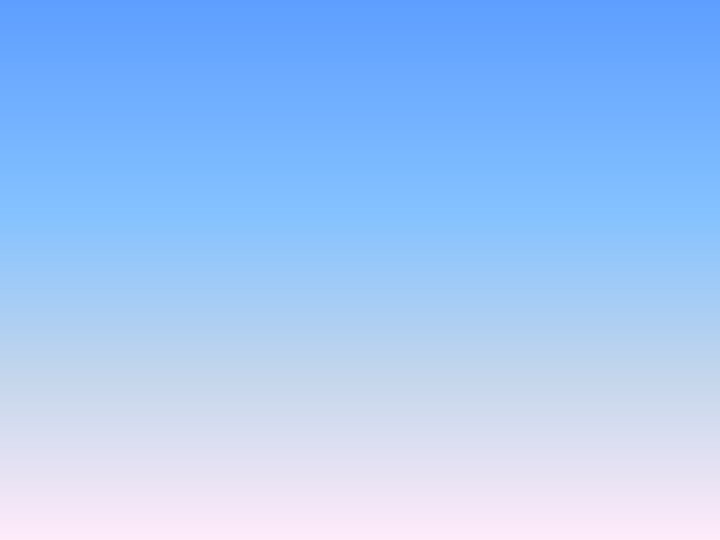 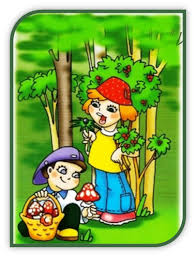 Никогда не ешьте 
 Незнакомых ягод…
И грибы поганки 
В рот тащить не надо: 
Голова закружится, 
Заболит живот, 
И от отравления
Доктор не спасёт…
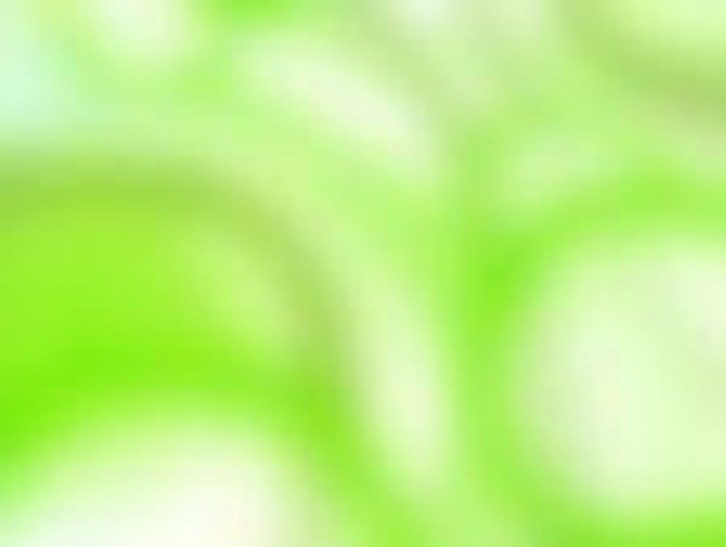 Не обижайте змей!
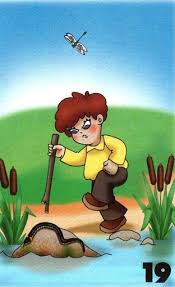 Ты, змею не обижай 
И, увидев, палку не хватай, 
Не маши руками, не кричи – 
Просто отойди и помолчи…

Хоть опасны змеи, но нужны:
 Чистоту беречь они должны;
Санитары леса и воды 
Ты не делай зла или беды…
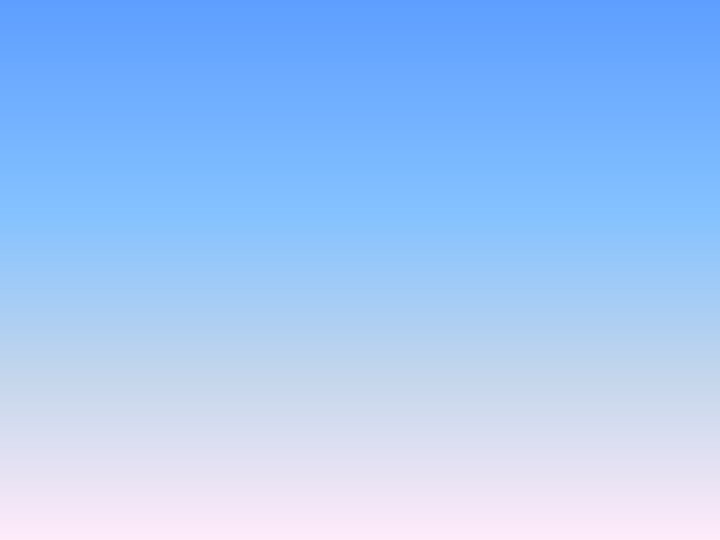 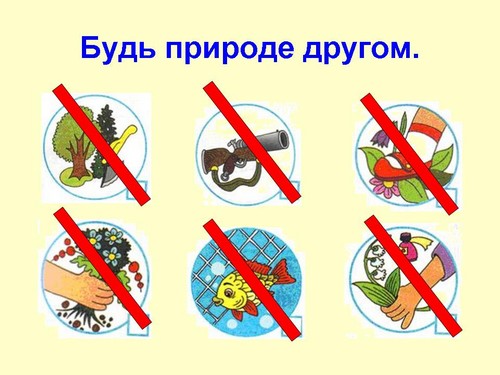 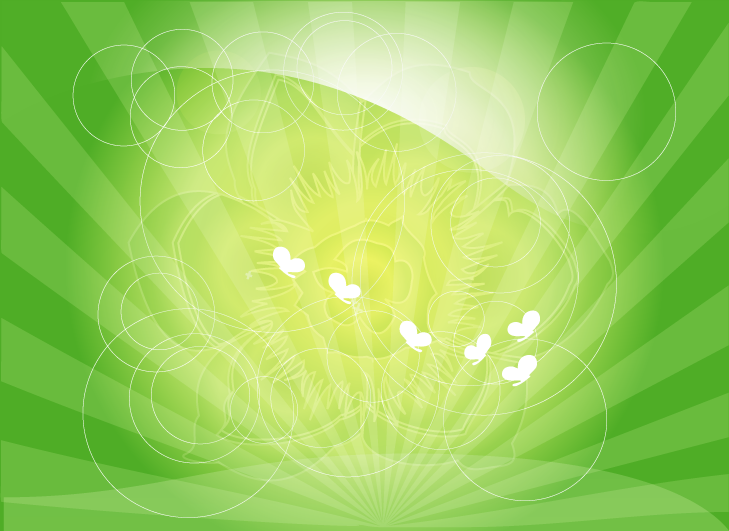 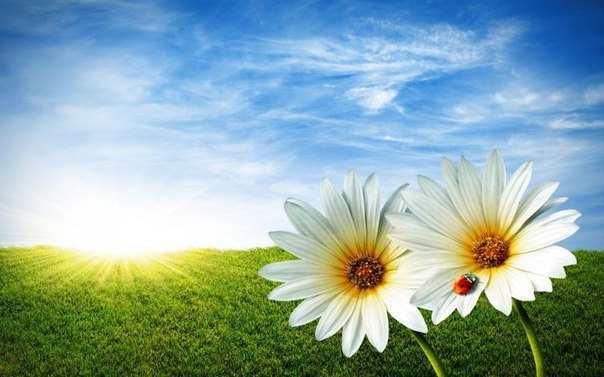 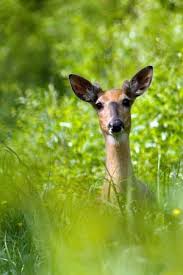 Если соблюдать все эти 
правила поведения  -то в 
лесу всегда будет чисто, 
животный и растительный 
мир будет радовать нас и 
            дальше!
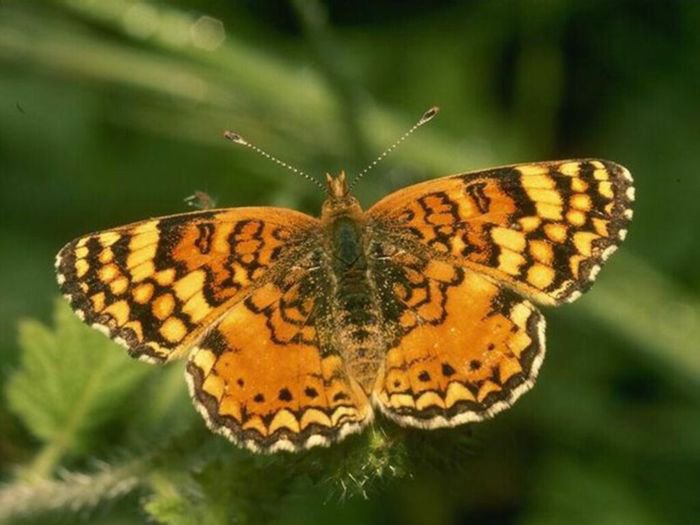 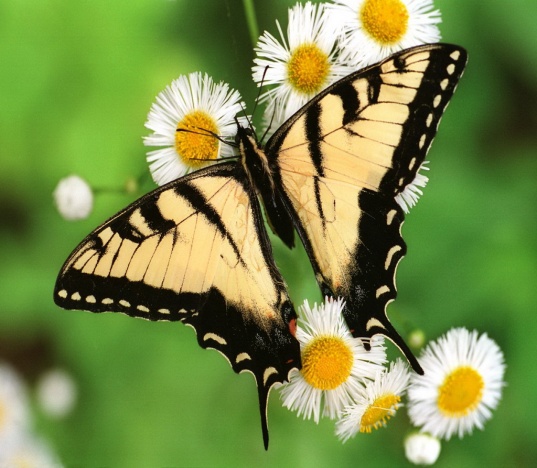 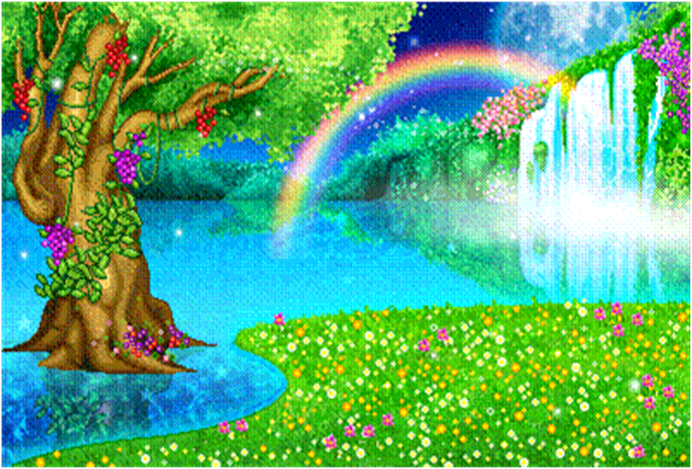 Спасибо
         за  
 внимание.
 .